Figure 1. Expression of AUF1 proteins in the developing and adult rat brain. Representative Western blot analysis ...
Cereb Cortex, Volume 18, Issue 12, December 2008, Pages 2909–2919, https://doi.org/10.1093/cercor/bhn051
The content of this slide may be subject to copyright: please see the slide notes for details.
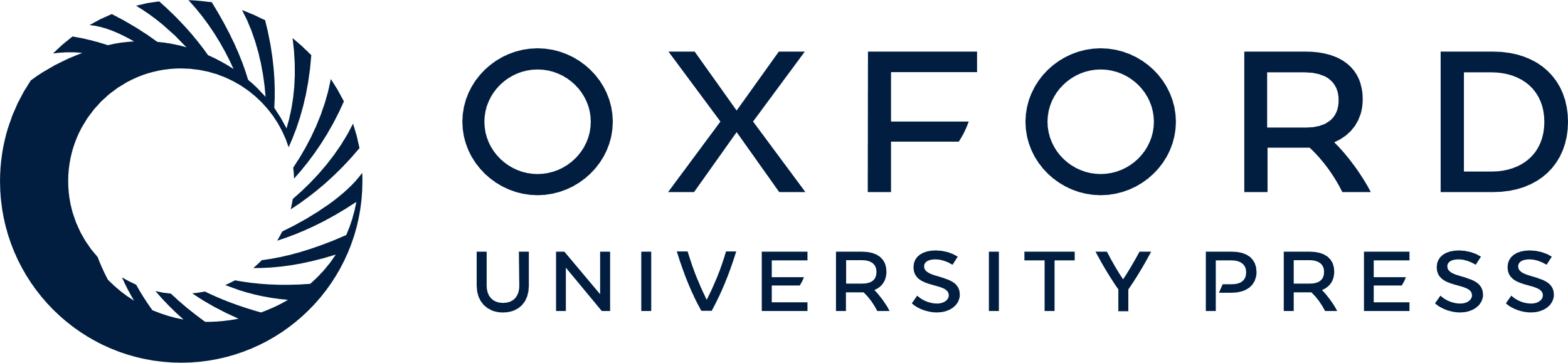 [Speaker Notes: Figure 1. Expression of AUF1 proteins in the developing and adult rat brain. Representative Western blot analysis showing the relative abundance of the various isoforms at the selected ages. Star indicates the nonspecific band recognized by the anti-AUF1 antibody.


Unless provided in the caption above, the following copyright applies to the content of this slide: © The Author 2008. Published by Oxford University Press. All rights reserved. For permissions, please e-mail: journals.permissions@oxfordjournals.org]